MICHEL FOUCAULTDĚJINY ŠÍLENSTVÍII
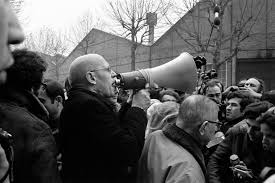 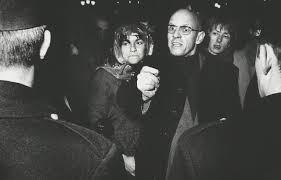 OPAKOVÁNÍ
OPAKOVÁNÍ
Dějin šílenství kapitoly 5-8(3/3 18. století a 1. polovina 19. století)
TŘI HLAVNÍ TÉMATA
PROMĚNY ŠÍLENTVÍ DO PODOBY MODERNÍ DIAGNÓZY

CHUDOBA A PRÁCE
DUŠEVNÍ NEMOC JAKO MORÁLNÍ ZÁLEŽITOST
ROLE LÉKAŘE (PSYCHIATRA)
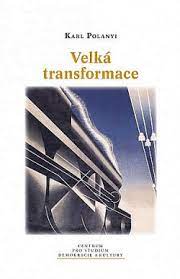 CHUDOBA A PRÁCE
2. pol. 18. století změny v chápání moderní ekonomiky
Bída není projev morální nedostatečnosti
Bída narůstá, protože je rozpor mezi změnou ekonomických podmínek (přechod na kapitalistický řád) a způsoby, kterými řešíme problém chudých
(citace z Dějin šílenství, s. 143)
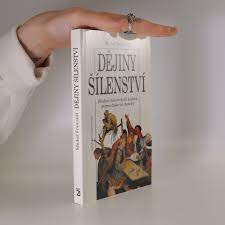 CHUDOBA A PRÁCE
BÍDA ≠ morální selhání, = systémový problém
    (Bída se šíří nejen ve městech, ale i na vesnicích)
VELKÁ INTERNACE JE CHYBOU
I VĚZNI BY MĚLI PRACOVAT
ŠÍLENÍ LIDÉ NEJSOU VHODNÍ PRO PRÁCI

DŮSLEDEK:
MNOZÍ SE INTERNACE VRACÍ ZPĚT DO SPOLEČNOSTI
ŠÍLENCI JSOU ODDĚLENI OD DELIKVENTŮ A ZŮSTÁVAJÍ VE SPECIÁLNÍ INTERNACI => VZNIK ÚTULKU/ASYLU (PSYCHIATRICKÝCH LÉČEBEN)
„Výrazně se začnou odlišovat teprve až v den, kdy strach přestane být metodou zmrazující pohyb a stane se trestem; kdy radost přestane znamenat uvolnění organismu a stane se odměnou; kdy hněv už bude pouze odpovědí na záměrné pokoření; krátce tehdy, až 19. století vynálezem svých proslulých ‚mravních metod‘ zapojí šílenství a jeho léčbu do hry provinilosti. Rozlišení na fyzické a mravní se stane praktickým pojmem medicíny ducha teprve tím okamžikem, kdy se problematika šílenství zaměří k otázce odpovědnosti subjektu.“
„Od konce 18. století je při internování pomatených lékařské osvědčení víceméně povinností. Lékař však zaujímá rozhodující postavení i přímo na půdě útulku; mění ho v prostor medicíny. K jeho zásahu nicméně nedochází - a to je podstatné - z titulu nějakého vědění či moci, které má jako lékař dík určitému množství objektivních znalostí. Homo medicus nevládne v útulku autoritou vědce, ale moudrého člověka. Lékařská profese je povolána jako právní a mravní garant, ne kvůli vědě. Mohl by ji stejně dobře nahradit kdokoli jiný, kdo by měl s útulkem dlouhou zkušenost a byl výsostně svědomitý a mravně bezúhonný. Činnost lékaře je totiž jen součástí obrovského morálního díla, které je úkolem útulku a které jediné zajišťuje pomatenému uzdravení.“
Kapitola VIII. ZROZENÍ ÚTULKU
Poslední třetina 18. století – 1. polovina 19 století
Věk asylů či útulků = speciálních institucí pro šílené / duševně choré
Srovnání dvou modelů 
Tuke, York (VB), anglosaský, nábožensky založený
Pinel, Paříž (FR), „pevninský“, „ne-nábožensky“ založený
Jak západní civilizace přistupuje k šílenství od konce 18. až po 1. polovinu 20. století
Kapitola VIII. ZROZENÍ ÚTULKU
Hledejte a vyjmenujte rysy čím se oba modely liší?

Hledejte a vyjmenujte, co mají oba modely společného?

Co převládá – odlišné nebo společné?

Co je podstatou toho společného?
DUŠEVNÍ NEMOC A NORMA
CO NÁS DĚJINY ŠÍLENTVÍ UČÍ O TOM, CO JE TO NORMA?

JAKÝ JE VZTAH MEZI DUŠEVNÍ NEMOCÍ A NORMOU?

CO JE OBECNĚ ÚČELEM NORMY?

PROTŘEBUJEME NORMY?
DUŠEVNÍ NEMOC A NORMA
NORMA A SOCIÁLNÍ ŽIVOT

NORMA A JEJÍ OBJEKTIVIZACE

NORMA A JEJÍ INTERNALIZACE